The Gift of Self
When a loving couple become most intimate with each other,  they give of  themselves to one another.
This act of “sexual intercourse” should be  a mutually agreed expression of two people's love which may lead to  the conception of a new life.
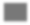 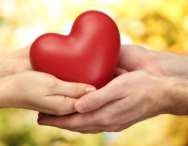 1
“And the two
become one flesh. . .”
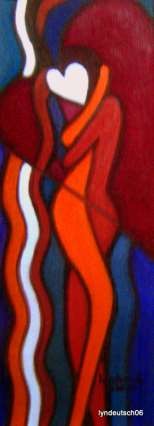 2
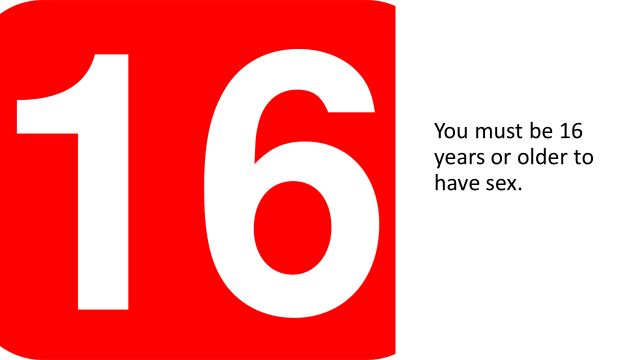 Male sexual organs
Front view
Side view
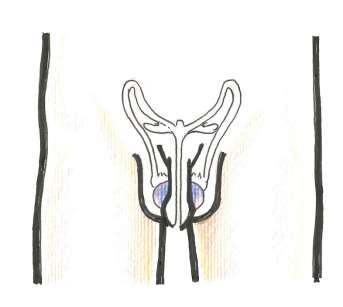 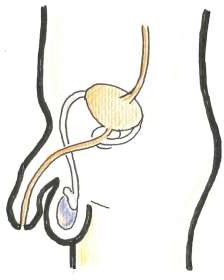 penis
penis
testicles
testicles
scrotum
scrotum
4
Female sexual organs
Front view of female trunk
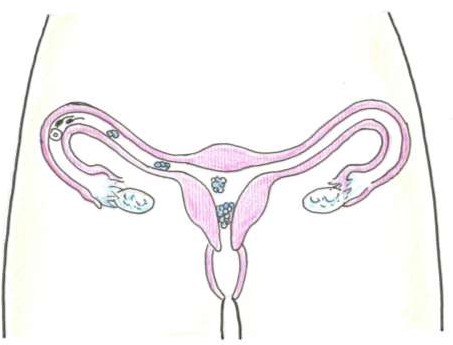 The part outside the female body  that can be seen is called the  vulva. The other parts are inside  the body.
The vagina leads from the vulva to  the cervix, which is the opening to  the womb or uterus.
fallopian tubes
womb or uterus
ovary
ovary
vagina
cervix
vulva
5
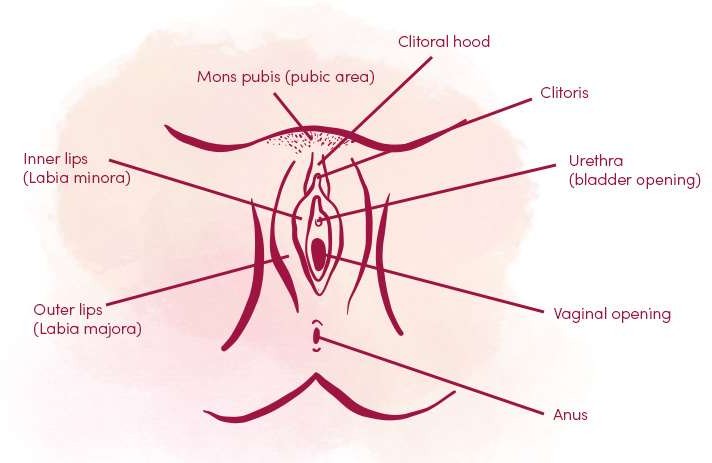 Female reproductive  organs 1 (labelled)
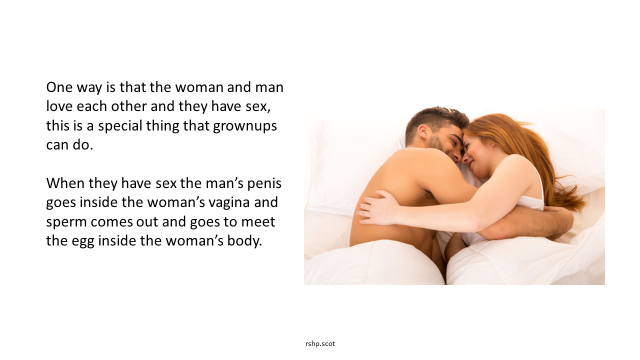 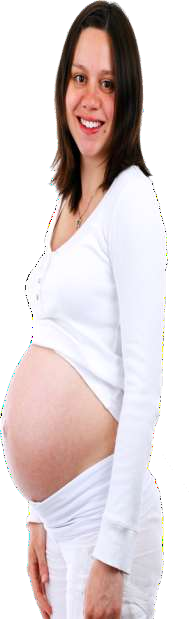 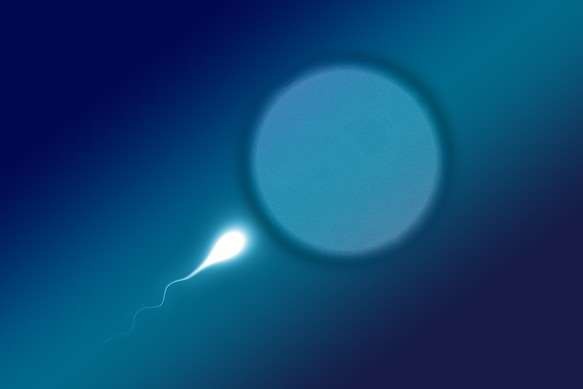 If a man has an orgasm (ejaculates) when his penis is inside the  woman’s vagina, then the sperm may meet the egg and this is  the way a woman can get pregnant and have a baby.
rshp.scot
Conception
Although a hundred  sperm cells may reach the  egg cell only one sperm  can enter the egg to  fertilise it.
If this happens, it is	called  conception, and a new life  has been created through  the loving actions of a  couple.

This is called ‘conception’
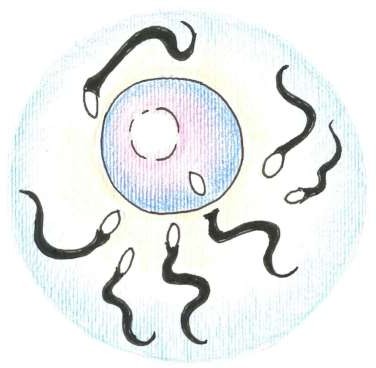 9
Baby in the womb
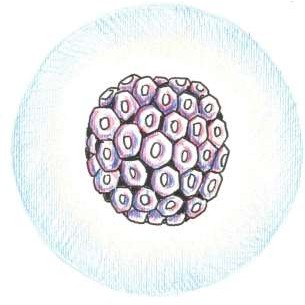 After a few days, the  fertilised cell divides  repeatedly to form a  ball of cells.
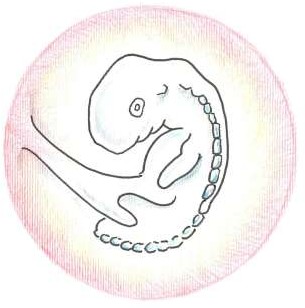 After 8 weeks, the baby has eyes
but no eyelids.
It starts making tiny movements  but its mother cannot feel it yet.
10
Baby in the womb
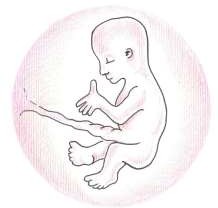 After 16 weeks, the baby begins to swallow  and to pass urine. It has fingers and toenails.
At this stage its skin is bright red and  transparent.


After 24 weeks, the baby can hear  voices and other sounds from outside  the womb.
It has some hair and eyebrows and  eyelashes.	Its skin is very wrinkled.
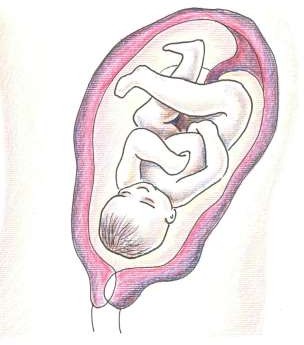 11
Baby in the womb
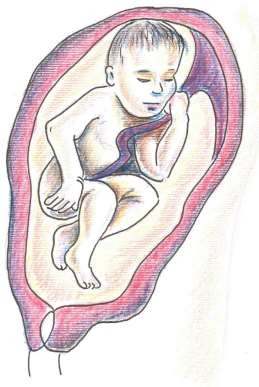 After 28 weeks, the  baby’s kicks are  quite strong and can  be felt by putting a  hand on the
mother’s stomach.
12
Baby in the womb
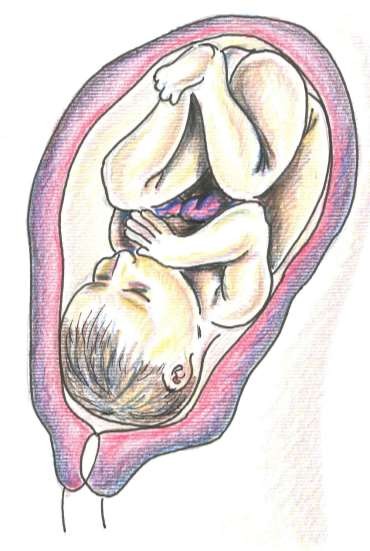 After 36 weeks, the baby has taken  up its final position in the uterus.
Its lungs are getting ready to take
their first breath.
Some time after	36 weeks, the  baby’s head is positioned ready for  birth.
The baby could arrive any time  between the 38th and 42nd week of  pregnancy.
13
The Gift Of Life

Some parents need help to start  the pregnancy

It is the decision of parents to have as many children as they wish to have (contraception)

A child is not an entitlement, or a possession

The creating of new life is a privilege
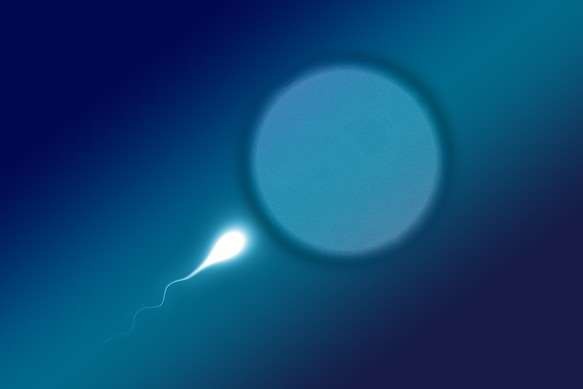 Some parents need help to start  the pregnancy.
Some babies start when the egg  and sperm come together in a  laboratory. The doctor then puts  the fertilised egg back into the  woman’s womb. This is called IVF.
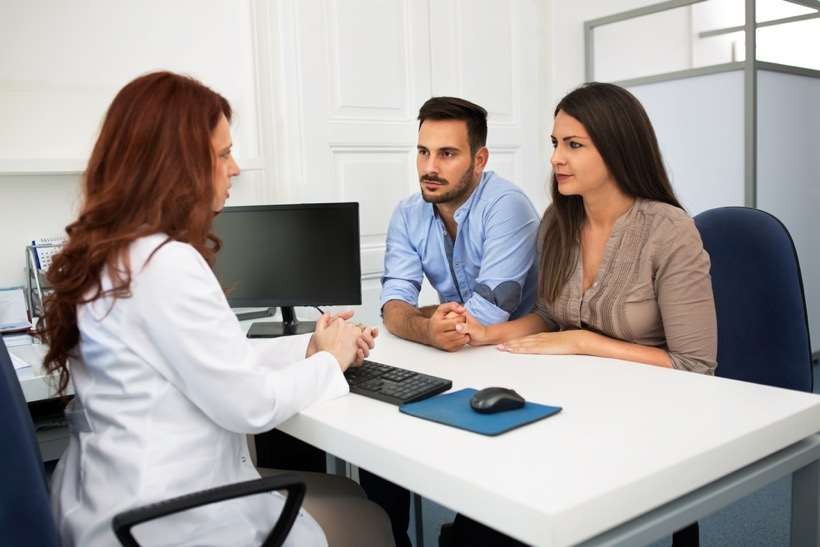 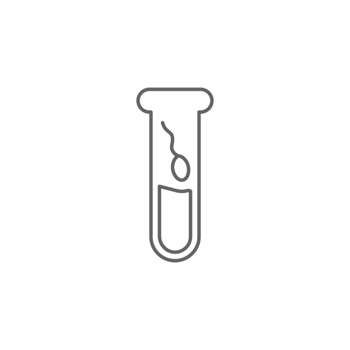 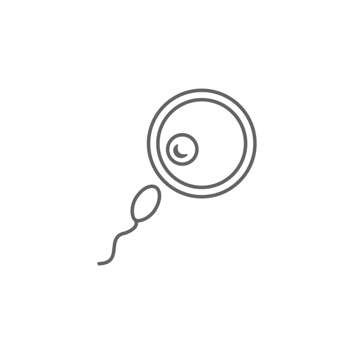